The US NRC’s  Power Reactor Decommissioning ProcessMichael F. WeberDeputy Executive Director for Materials, Waste, Research, State, Tribal and Compliance ProgramsU.S. Nuclear Regulatory CommissionOffice of the Executive Director for Operations
Reactor Decommissioning Process Summary
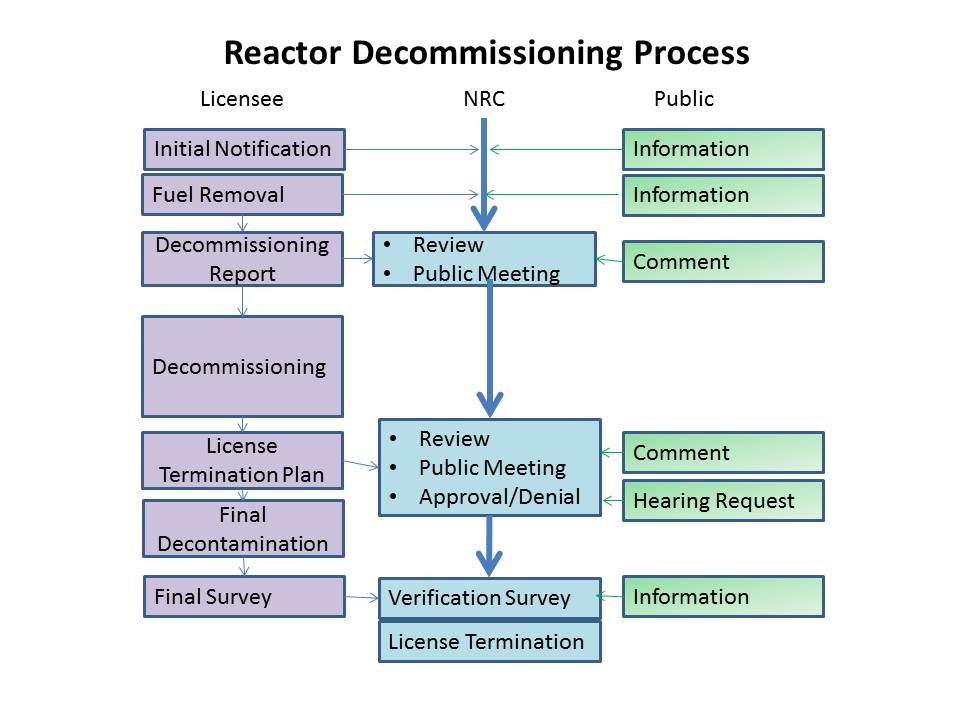 2
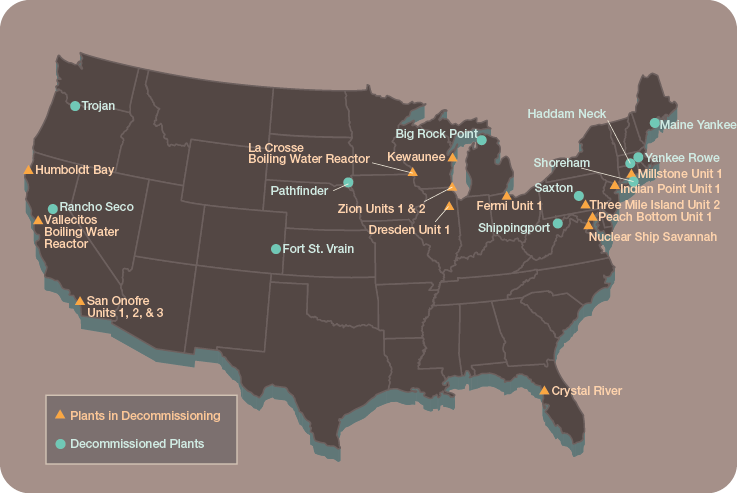 Power Reactors in Decommissioning
3
Rancho Seco - 2009
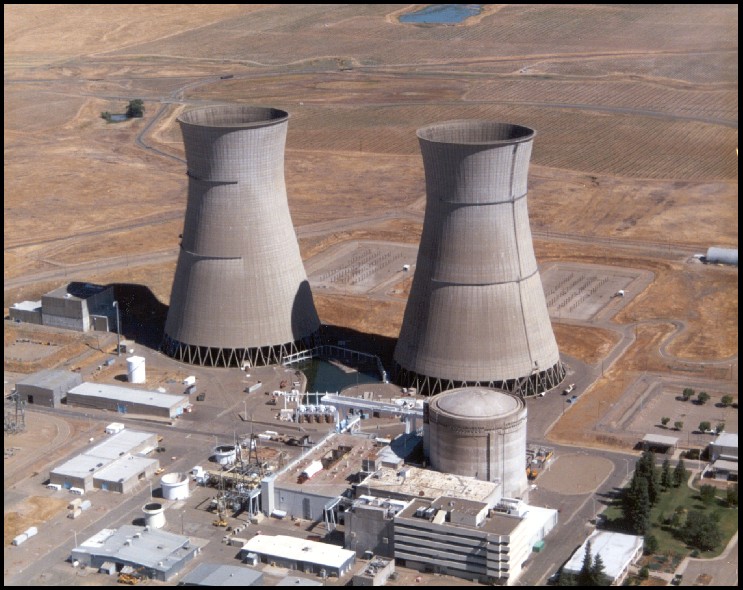 4
Maine Yankee - 2005
5
Big Rock Point - 2007
6
Humboldt Bay
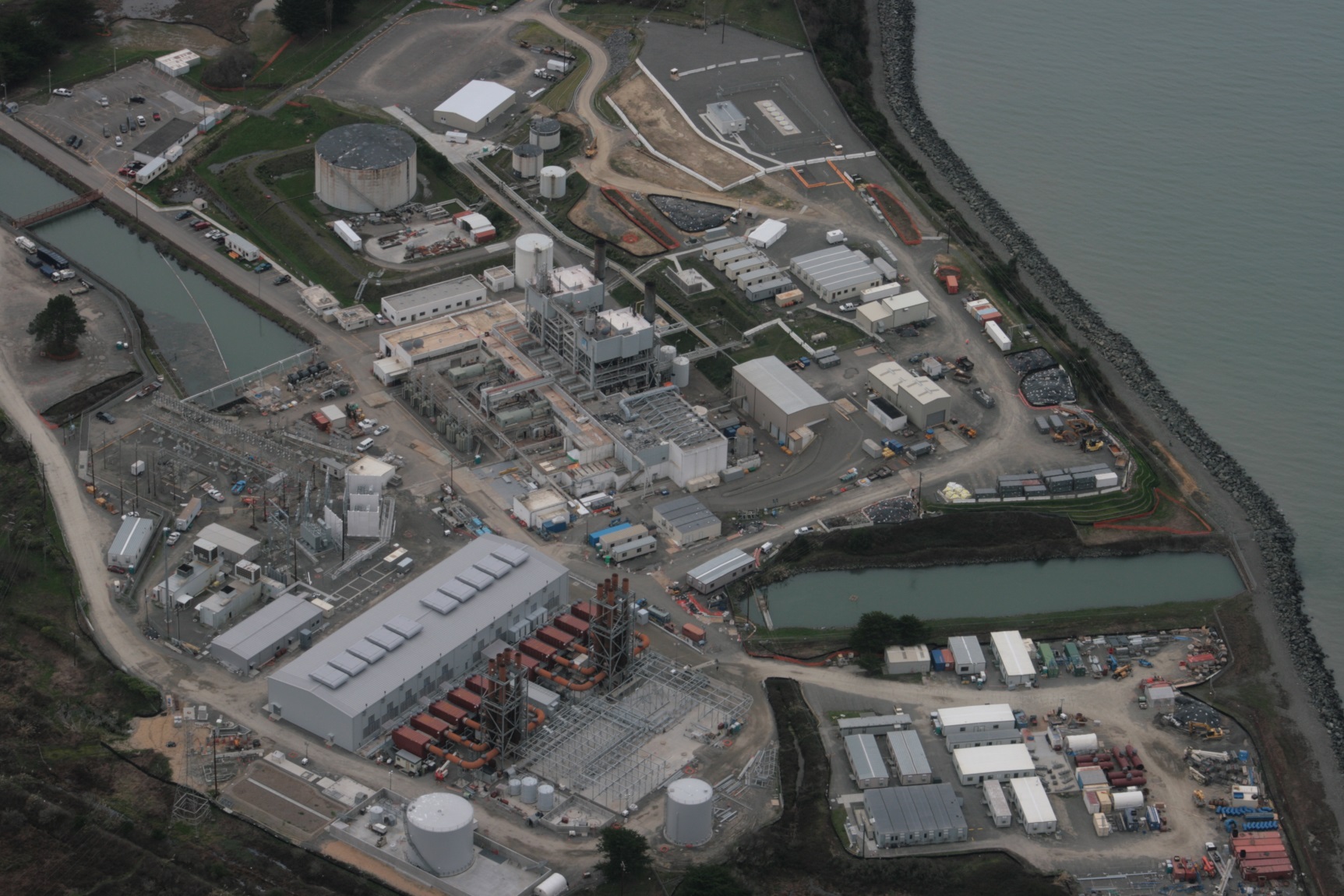 7
San Onofre Nuclear Generating Station
8